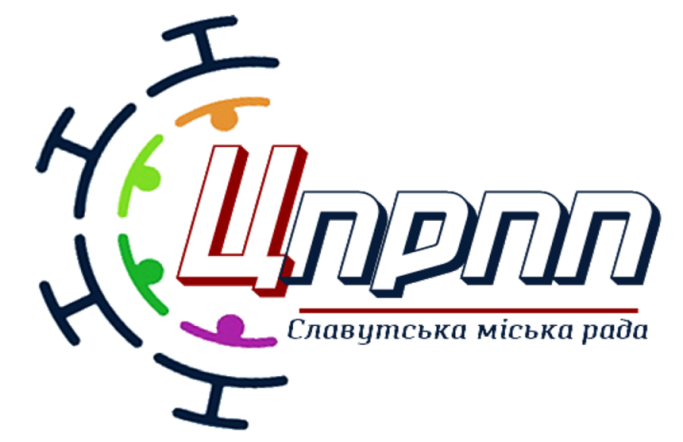 ПРОФЕСІЙНИЙ СТАНДАРТ ВЧИТЕЛЯ
Затверджено   
наказ №2736 мінекономіки від 23.12.2020 р.
Ящура О.Л., консультантКУ «Центр професійного розвитку педагогічних працівників» Славутської міської ради
Професійний стандарт  затверджено за професіями:
Вчитель початкових класів 
закладу загальної середньої освіти
Вчитель закладу
 загальної середньої освіти
Вчитель з початкової освіти 
(з дипломом молодшого спеціаліста)
Дорожня карта для вчителя, допомога в його професійному розвитку, самооцінювання – головні аспекти професійного стандарту вчителя
Із метою отримання зворотного зв`язку від педагогічних працівників щодо створеного професійного стандарту вчителя, була розроблена онлайн анкета, що була надіслана 40-а пілотним школам. Очікувалося, що у процесі опитування візьмуть участь 3 представники від школи – директор (заступник директора), вчитель початкових класів і вчитель закладу загальної середньої освіти.У результаті опитування було отримано відповіді від 107 респондентів (89%).
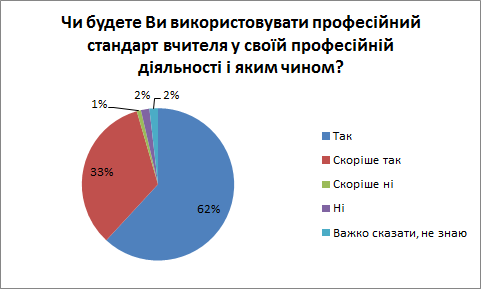 Структура стандарту
Структура професійного стандарту
ЗАГАЛЬНІ ВІДОМОСТІ
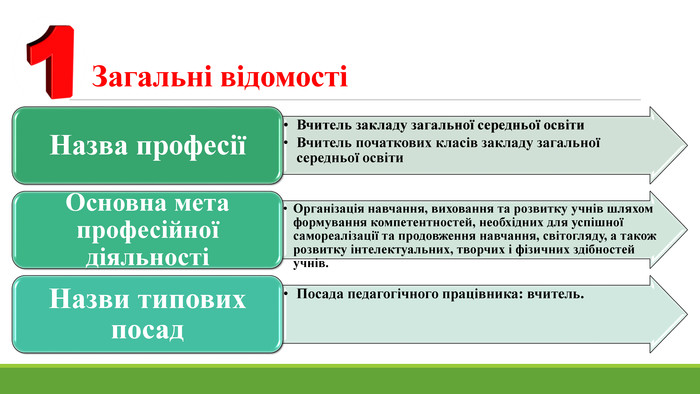 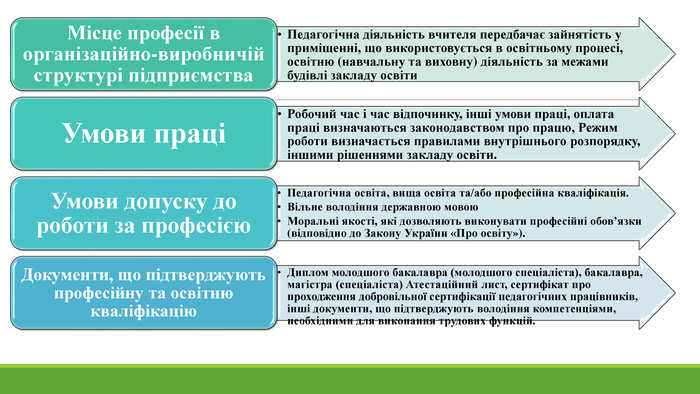 Стандарт визначає  5 трудових функцій педагога
А  Навчання учнів: застосування сучасних змісту освіти, методик і технологій;
Б  Партнерська взаємодія з учасниками освітнього процесу;
В  Участь в  організації здорового, безпечного, розвивального, інклюзивного освітнього середовища;
 Г  Управління освітнім процесом;
Д  Безперервний професійний розвиток
ОПИС ТРУДОВИХ ФУНКЦІЙ
Стандарт надає конкретні вимоги до педагогічних працівників
Згідно з рівнем кваліфікації.            
  У Стандарті перелічені всі кваліфікаційні категорії педагогічних працівників і розписані всі вміння та навички, згідно з компетентностями.
    Візьмемо для прикладу мовно-комунікативну компетентність:
Практичне застосування стандарту:
Учителі мають мати чіткерозуміння власних сильнихсторін і сфер професійноїдіяльності, що потребуютьпокращення; маютьмоделювати важливістьінвестування свого часу впрофесійний розвиток
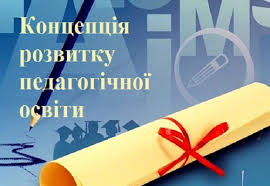 Професійний стандарт – це дороговказ
Є одним із чинників реформи педагогічної освіти, що зазначено у Концепції педагогічної освіти. Саме він одного дня стане основою освітніх програм у закладах вищої освіти. Таким чином університети отримають інформацію про конкретні потреби системи освіти і зможуть підлаштувати під них свої програми. 
        Майбутні вчителі отримають не лише теоретичні знання, а й прикладні, розвиватимуть професійні компетентності. 
         І перший рік педагога у школі буде вже не таким страшним і напруженим!
Новий стандарт навчить обирати шляхи подальшого розвитку. Допоможе відшукати найкращі варіанти та рішення у підвищенні кваліфікації і це дійсно дуже зручно! А ще необхідно підлаштовуватися під вимоги часу, наприклад, створювати та поширювати цифрові освітні ресурси для впровадження цифрової освіти, критично підходити до інформації (і вчити того ж учнів), складати індивідуальні навчальні програми, знаходити спільну мову з усіма учасниками навчального процесу.
Яким буде професійний стандарт вчителя. Інтерв’ю з розробницями
https://osvitanova.com.ua/posts/4083-yakym-bude-profesiinyi-standart-vchytelia-interviu-z-rozrobnytsiamy
Професійний стандарт - 2020
https://mon.gov.ua/ua/news/zatverdzheno-profstandart-vchitelya-pochatkovih-klasiv-vchitelya-zakladu-zagalnoyi-serednoyi-osviti-i-vchitelya-z-pochatkovoyi-osviti
ВИКОРИСТАНІ ДЖЕРЕЛА: